Projektni dan 5.6.2015. Ljekovito bilje
Tema: Prirodni lijekovi
Bolest: Rak(Karcinom)
Voditelji: S.Tereza Dokić i Vladimir Janečić
Razredi: 7a i 7b
Prezentaciju vode: Ana Antolović i Ivana Tunić
Što je rak(karcinom) ?
Rak (lat. cancer) ili zloćudna (maligna) novotvorina (neoplazma, tumor) je novotvorina kojoj je svojstvena nekontrolirana dioba stanica, odnosno sposobnost stanica da prodru u ostatak tkiva, bilo izravnim urastanjem (invazija) bilo migracijom do udaljenih područja tijela (metastaze).
Mnogi oblici raka su lječivi, a neki i potpuno izlječivi, pogotovo ako se rano otkriju. Ako se ne liječi, većina oblika raka izaziva smrt. Rak predstavlja jedan od glavnih uzročnika smrti u razvijenim zemljama.
Cilj
Navodimo abecednim redom vrste karcinoma i načine liječenja pomoću ljekovitog bilja:
1.rak crijeva
2.rak debelog crijeva
3.rak dojke
4.rak grla
5.rak jetra
6.rak jezika
7.rak kostiju
8.rak kože
9.rak bubrega
10.rak limfnih žlijezda
11.rak maternice
12.rak pluća
13.rak štitnjače
14.rak rak usnice
15.rak želudca
Cilj naše prezentacije je upoznavanje s mogućnostima upotrebe ljekovitog bilja u liječenju raka uz konsultaciju s liječnikom.
Rak crijeva
Čajevi:
Iđirot:pijemo ga na gutljanje prije i poslije obroka.
Poljska preslica,čestoslavica
Mrtva kopriva,neven i stolisnik:puna žlica te mješavine poparimo s četvrt litre kipuće vode,ulijemo u termos-bocu te svakih 4 sata pijemo po gutljaj čaja. Iz šalice možemo izdvojiti dvije žlice čaja te dodati žličicu švedskih kapi.
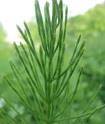 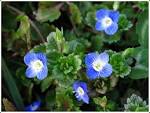 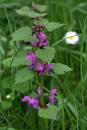 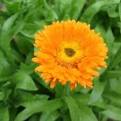 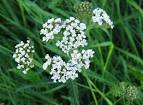 Rak debelog crijeva
Čajevi:
Kopriva:pijemo do dvije i pol litre čaja na dan.
Rak dojke
Čajevi:
Neven
Mrtva kopriva,neven,stolisnik: jedna puna žlica mješavine tih biljaka na četvrt litre vode . Popijemo i do dvije litre čaja na dan . Dodamo mu žlicu švedskih kapi.
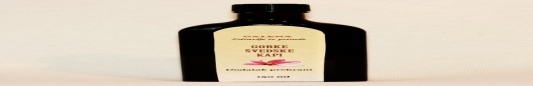 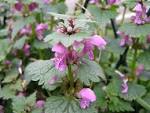 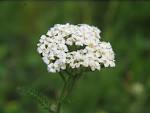 Rak grla
Čajevi:
Broćika,crni sljez: dvanaest žličica nasjeckanih svježih biljaka namočimo preko noći u dva i pol decilitra hladne vode,ujutro zagrijemo do vrelišta,procijedimo i ulijemo u termos-bocu. Grgljamo i pijemo na gutljaje.
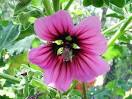 Rak jetre
Čajevi:
Crvotočina:pijemo jednu šalicu čaja ujutro natašte te jednu pola sata prije spavanja . Kod ciroze jetra uzimamo punu žličicu crvotočine na četvrt litre vode.
Rak jezika
Čajevi :
Broćika:na šalicu vode uzmemo žličicu svježe isjeckane biljke,poparimo je i ostavimo stajati deset minuta . Potom tim čajem grgljamo sto je moguće dublje Čaj ispljunemo,ali ponekad koji gutljaj i progutamo
Rak kostiju
Čajevi:
Mrtva kopriva ili kopriva,poljska preslica,stolisnik:uzimamo četiri šalice čaja na dan
Neven i kopriva:čaj spravljamo od svježih biljaka ;pijemo ga po dvije šalice na dan;svakoj šalici dodamo još žličicu švedskih kapi
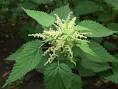 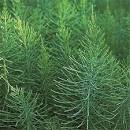 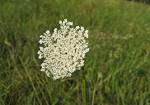 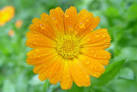 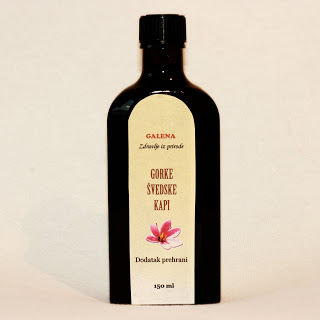 Rak kože
Čajevi:
Neven,stolisnik, čestoslavica,mrtva kopriva i kopriva(pročišćava krv i povećava otpornost)
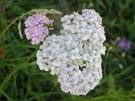 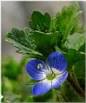 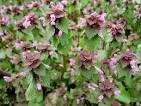 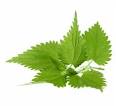 Rak bubrega
Čajevi:
Zlatica:četiri šalice čaja na dan,na gutljaje . Svakoj šalici dodamo žličicu švedskih kapi.
Broćika,kopriva.
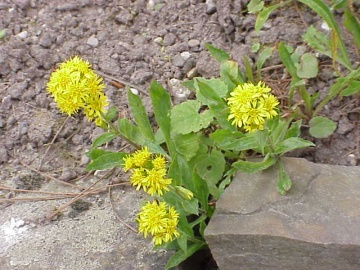 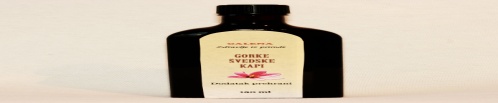 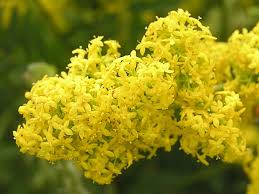 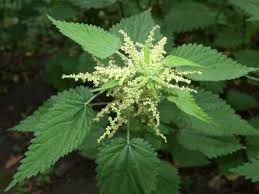 Rak limfnih žlijezda
Čajevi:
Neven,mažuran,mrtva kopriva i kopriva,trputac:pijemo litru čaja dnevno,na gutljaje. Čajevima dodamo žlicu švedskih kapi.
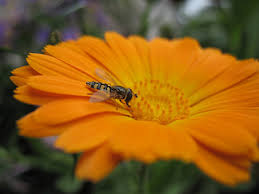 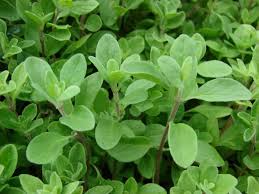 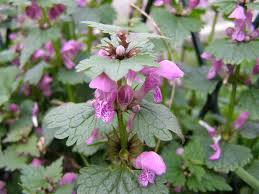 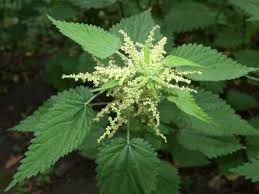 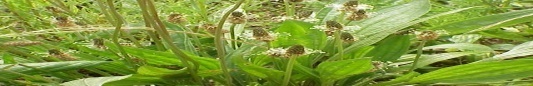 Rak maternice(jajnika)
Čajevi:
Švedske kapi:uzimamo tri puta na dan po žlicu kapi razrijeđenih čajem,i to prije i poslije obroka.
Mrtva kopriva,trputac
Mrtva kopriva,neven,stolisnik:šest do osam punih žličica mješavine biljaka na dvije litre vode . Pije se gutljaj po gutljaj.
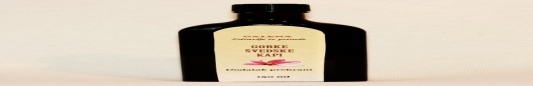 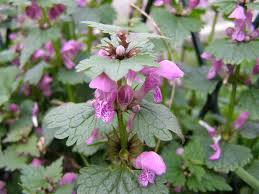 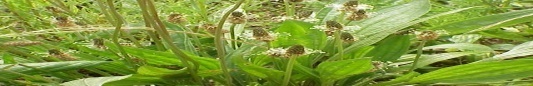 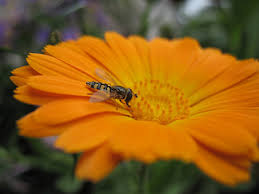 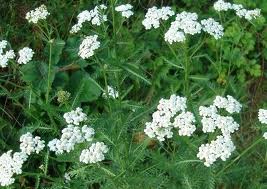 Rak pluća
Čajevi:
Poljska preslica:uzimamo po jednu šalicu čaja ujutro natašte te navečer pola sata prije večere.
Stolisnik:uzimamo četiri šalice čaja dnevno,na gutljaje.
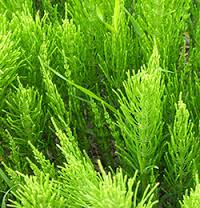 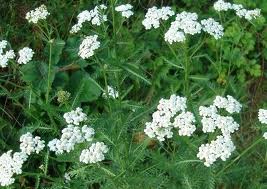 Rak štitnjače
Čajevi:
Neven,mrtva kopriva,stolisnik:pijemo do dvije litre čaja na dan,na gutljaje . Čaju dodamo žličicu švedskih kapi te ga popijemo pola sata prije i poslije glavnih obroka.
Broćika i crni sljez:naizmjenično,grgljamo duboko.
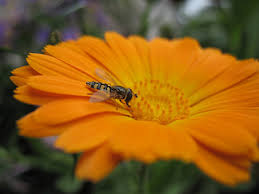 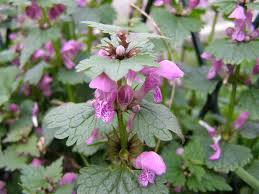 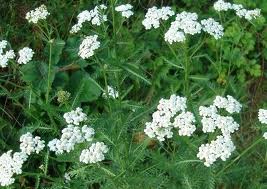 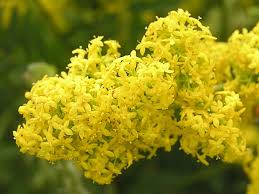 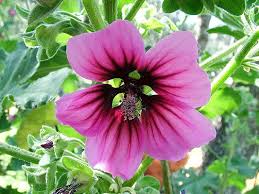 Rak usnice
Oblozi:
Veliki trputac:stavljamo tople obloge od čajnog oparka svježih ili osušenih listova . Oblog treba svakih pola sata . No istu tkaninu ne smijemo ponovno upotrijebiti,osim ako je prethodno prokuhamo.
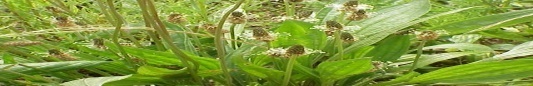 Rak želuca
Čajevi:
Rosopas(korijeni i listovi):pijemo dvije do tri šalice na dan:sprječava diobu stanica i na taj način nastanak,odnosno razvitak raka.
Kopriva i neven:pijemo i do dvije litre čaja dnevno,na gutljaje.
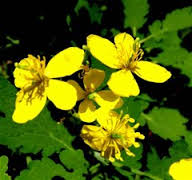 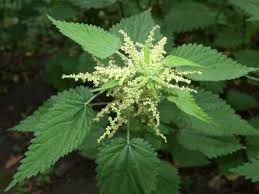 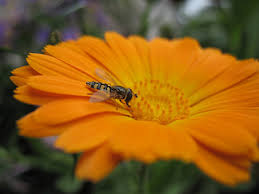 Prezentaciju izradili
Mateo Dokić
Mario  Gegić
Marko Puškarić
Alen Djekić
Hvala na pažnji! 